«Ο ρόλος του διευθυντή στη διαμόρφωση θετικού κλίματος, ως παράγοντας αποτελεσματικότητας της εκπαιδευτικής μονάδας»
Επιμορφώτρια : Σ.Ε.Ε. ΠΕ70 – ΠΕ.Κ.Ε.Σ. Θεσσαλίας
Δρ. Καραγιώργου Αικατερίνη

Τρίκαλα  - Λάρισα 
19-20 Νοεμβρίου 2019
Ηγεσία – Βασικές έννοιες
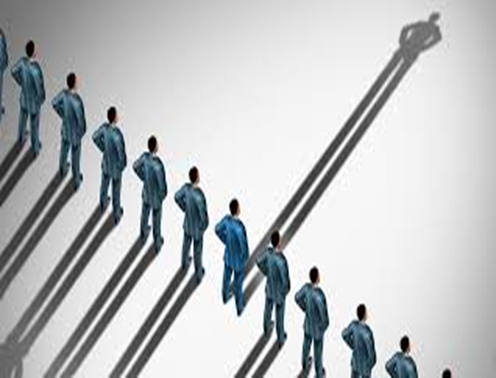 Κατά τη χρήση του όρου «ηγέτης» (στην καθημερινότητα) αναφερόμαστε σε άτομα, τα οποία -μέσα σε μία ομάδα ατόμων- καθοδηγούν τους άλλους, αναλαμβάνουν πρωτοβουλίες και καταφέρνουν σημαντικά αποτελέσματα.
Σ.Ε.Ε. ΠΕ70 - ΠΕ.Κ.Ε.Σ. Θεσσαλίας 
Καραγιώργου Αικατερίνη
4
2 Οκτωβρίου 1869- 30 Ιανουαρίου 1948.

Ινδός πνευματικός ηγέτης και πολιτικός, η επιρροή του οποίου ξεπέρασε τα όρια της χώρας του. Θεωρείται ο πατέρας του Ινδικού εθνικισμού και ο κήρυκας της μη βίας στον 20ο αιώνα.

Πηγή: https://www.sansimera.gr/biographies/996
ΜΑΧΑΤΜΑ ΓΚΑΝΤΙ
Σ.Ε.Ε. ΠΕ70 - ΠΕ.Κ.Ε.Σ. Θεσσαλίας 
Καραγιώργου Αικατερίνη
5
ΑΔΟΛΦΟΣ ΧΙΤΛΕΡ
20 Απριλίου 1889 - 30 Απριλίου 1945

Γερμανός πολιτικός αυστριακής καταγωγής, που κυβέρνησε δικτατορικά τη Γερμανία από το 1934 έως το 1945. Ηγέτης του Εργατικού Εθνικοσοσιαλιστικού Κόμματος (NSDAP) και δικτάτορας της Ναζιστικής Γερμανίας. 
Πηγή: https://www.sansimera.gr/biographies/1326
Σ.Ε.Ε. ΠΕ70 - ΠΕ.Κ.Ε.Σ. Θεσσαλίας 
Καραγιώργου Αικατερίνη
6
…άλλοι ηγέτες;
Ποιος ; 
Πότε;
Γιατί;
Ποια τα χαρακτηριστικά τους…
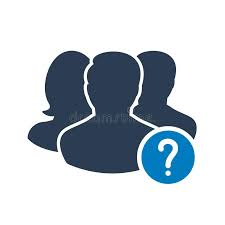 Ηγεσία – Ηγετική συμπεριφορά
Σ.Ε.Ε. ΠΕ70 - ΠΕ.Κ.Ε.Σ. Θεσσαλίας 
Καραγιώργου Αικατερίνη
8
Ηγεσία – Εκπαιδευτικός ηγέτης
Σ.Ε.Ε. ΠΕ70 - ΠΕ.Κ.Ε.Σ. Θεσσαλίας 
Καραγιώργου Αικατερίνη
9
Ηγέτης VS Προϊστάμενος
Προϊστάμενος
Ηγέτης
Διορίζεται.
Στηρίζεται στη νόμιμη δύναμη. 
Ελέγχει.
Εμπνέει φόβο.
Βραχυπρόθεσμη προοπτική.
Έμφαση στις διαδικασίες/συστήματα.
Διαχειρίζεται.
Αποδέχεται την πραγματικότητα. 
Μιλά στο μυαλό.
Αναδεικνύεται.
Αξιοποιεί την προσωπική δύναμη.
Πείθει.
Περνά όραμα, εμπνέει.
Προκαλεί εκτίμηση.
Κερδίζει την εμπιστοσύνη.
Καινοτομεί, κάνει αλλαγές.
Μακροπρόθεσμη προοπτική.
Ερευνά την πραγματικότητα.
Μιλά στην καρδιά.
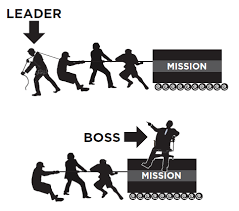 Σ.Ε.Ε. ΠΕ70 - ΠΕ.Κ.Ε.Σ. Θεσσαλίας 
Καραγιώργου Αικατερίνη
10
Ηγεσία – ηγετική συμπεριφορά
Σ.Ε.Ε. ΠΕ70 - ΠΕ.Κ.Ε.Σ. Θεσσαλίας 
Καραγιώργου Αικατερίνη
11
Ηγεσία – Βασικά στοιχεία
Σ.Ε.Ε. ΠΕ70 - ΠΕ.Κ.Ε.Σ. Θεσσαλίας 
Καραγιώργου Αικατερίνη
12
Την επιλογή των στόχων και των στρατηγικών.
Τον τρόπο ερμηνείας των εξωτερικών γεγονότων.
Την οργάνωση και το συντονισμό των δράσεων.
Την κατανομή των πόρων.
Την  «εξωστρέφεια» (υποστήριξη / συνεργασία).
Την απόκτηση και διάχυση  νέας γνώσης.
Την ανάπτυξη των δεξιοτήτων των μελών της ομάδας.
Τα κίνητρα των  μελών της ομάδας.
Την αμοιβαία εμπιστοσύνη και συνεργασία.
Τη διαμόρφωση κοινών πεποιθήσεων και αξιών…
Ηγεσία και άλλες έννοιες…
Σ.Ε.Ε. ΠΕ70 - ΠΕ.Κ.Ε.Σ. Θεσσαλίας 
Καραγιώργου Αικατερίνη
14
Ηγεσία – Βασικές πηγές δύναμης ηγέτη
Σ.Ε.Ε. ΠΕ70 - ΠΕ.Κ.Ε.Σ. Θεσσαλίας Καραγιώργου Αικατερίνη
16
-Χαρισματική ηγεσία (Charismatic leadership). -Μετασχηματιστική ηγεσία (Transformational leadership). -Συναλλακτική ηγεσία (Transactional leadership). -Ηθική ηγεσία (Ethical leadership). -Αυθεντική ηγεσία (Authentic leadership). -Ενδυναμωτική ηγεσία (Empowering leadership).
Σύγχρονες Θεωρίες Ηγεσίας
Χαρισματική ηγεσία: όραμα, επικοινωνία, ευαισθησία, αντισυμβατική συμπεριφορά, προσωπικό ρίσκο…

Μετασχηματιστική ηγεσία: έμπνευση, επιρροή, καινοτομία, εμπιστοσύνη…

Συναλλακτική ηγεσία: αμοιβαία συναλλαγή, υπακοή, ανταμοιβές, ρόλοι – καθήκοντα…

Ηθική ηγεσία: δικαιοσύνη, ειλικρίνεια, διαφάνεια, αξιοκρατία, αξιοπιστία…

Αυθεντική ηγεσία: αυτογνωσία, αξίες, ειλικρίνεια, ανοιχτοί στην επικοινωνία, πιστοί στα ιδανικά…

Ενδυναμωτική ηγεσία: ελευθερία, εξουσία, πρωτοβουλία στους υφισταμένους…
Χαρακτηριστικά ηγετών…
3. Εξουσιοδοτικό πρότυπο
Πρότυπα συμπεριφοράς
Πρότυπα Ηγεσίας ή Πρότυπα συμπεριφοράς
Σ.Ε.Ε. ΠΕ70 - ΠΕ.Κ.Ε.Σ. Θεσσαλίας Καραγιώργου Αικατερίνη
21
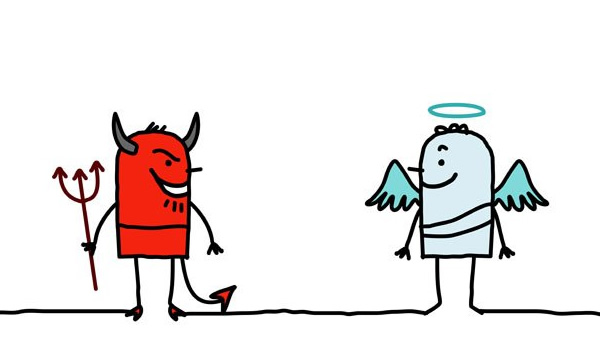 Το σχολικό κλίμα…
…γιατί;
Σχολικό κλίμα..
Οι κατηγορίες…
συνέχεια  …οι κατηγορίες
Δ/ντής – Ηγέτης & Σχολικό κλίμα
Οι πολλαπλές δεξιότητες (Στιβακτάκης (2006: 37-38) του διευθυντή/ηγέτη που επιθυμεί να διαμορφώσει ένα θετικό κλίμα για την ομαλή λειτουργία της σχολικής μονάδας του :
Οι διαστάσεις του…
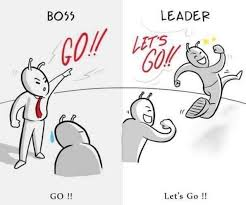 Το σχολικό κλίμα αποτυπώνεται σε 4 βασικές πτυχές:
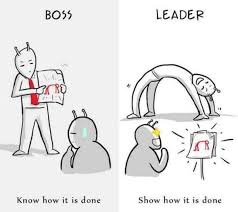 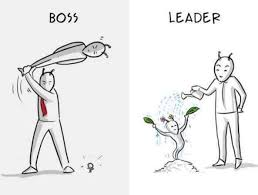 Σχολικό κλίμα…
Μελέτη περίπτωσης
Κομβικός ο ρόλος του δ/ντή (Παπα-ναούμ, 1995, Πασιαρδής, 2004)ως προς τα ακόλουθα:
να μεταδώσει την αποστολή του σχολείου,
να εξασφαλίσει τη συμμετοχή όλων  των εμπλεκόμενων φορέων μέσω του συλλογικού προγραμματισμού, 
την επικοινωνία και τη χρήση διαλόγου με ειλικρίνεια, ήθος, ευαισθησία,
το σεβασμό στην προσωπικότητα του εκπαιδευτικού, 
τη δεκτικότητα (ακροατής προβλημάτων   ͢   επίλυση) σε προγραμματισμένες συναντήσεις,
τις συζητήσεις και την αλληλεπίδραση με τους εκπαιδευτικούς όχι για διοικητικά ζητήματα…
Σχολικό κλίμα - Αποτελεσματικότητα
Η δομή που κυριαρχεί σε αυτή. Τα οργανωτικά χαρακτηριστικά ενός οργανισμού επηρεάζουν το κλίμα, δηλαδή, όσο πιο αυστηρά οργανωμένος είναι ο οργανισμός, τόσο πιο κλειστό και απειλητικό φαίνεται το περιβάλλον. 
Ο βαθμός και η ποιότητα επικοινωνίας και συνεργασίας των εκπαιδευτικών και του Διευθυντή, διαμορφώνει και το αντίστοιχο σχολικό κλίμα. 
Το μέγεθος της σχολικής μονάδας.
Οι κοινωνικοί, πολιτικοί, οικονομικοί και τεχνολογικοί παράγοντες, οι οποίοι δομούν το κοινωνικό πλαίσιο. 
Οι ατομικές διαφορές των μελών του ανθρώπινου δυναμικού της σχολικής μονάδας, όπως η ηλικία, η ποιότητα της εκπαίδευσης του καθενός, τα χρόνια εμπειρίας, ο χαρακτήρας κ.ά. (Μυλωνά, 2005).
2η Βιωματική Δραστηριότητα
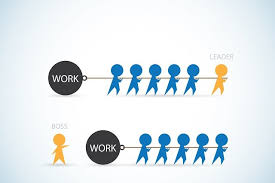 … ή Ηγέτης;Τεστ αυτοαξιολόγησης…
Διευθυντής …
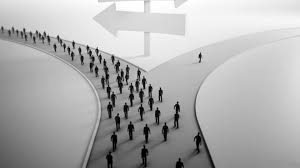 σας ευχαριστώ για την προσοχή σας…